Отчёт о выполненных работах по благоустройству и текущему ремонту за периодс 13 октября по 20 октября 2022 г.
Текущий ремонтгерметизация швов по ул. Ленсовета д.73 к.3
Текущий ремонтЗамена части стояка на слив цо в парадной №3 по пр. Ю. Гагарина д.24, к.2
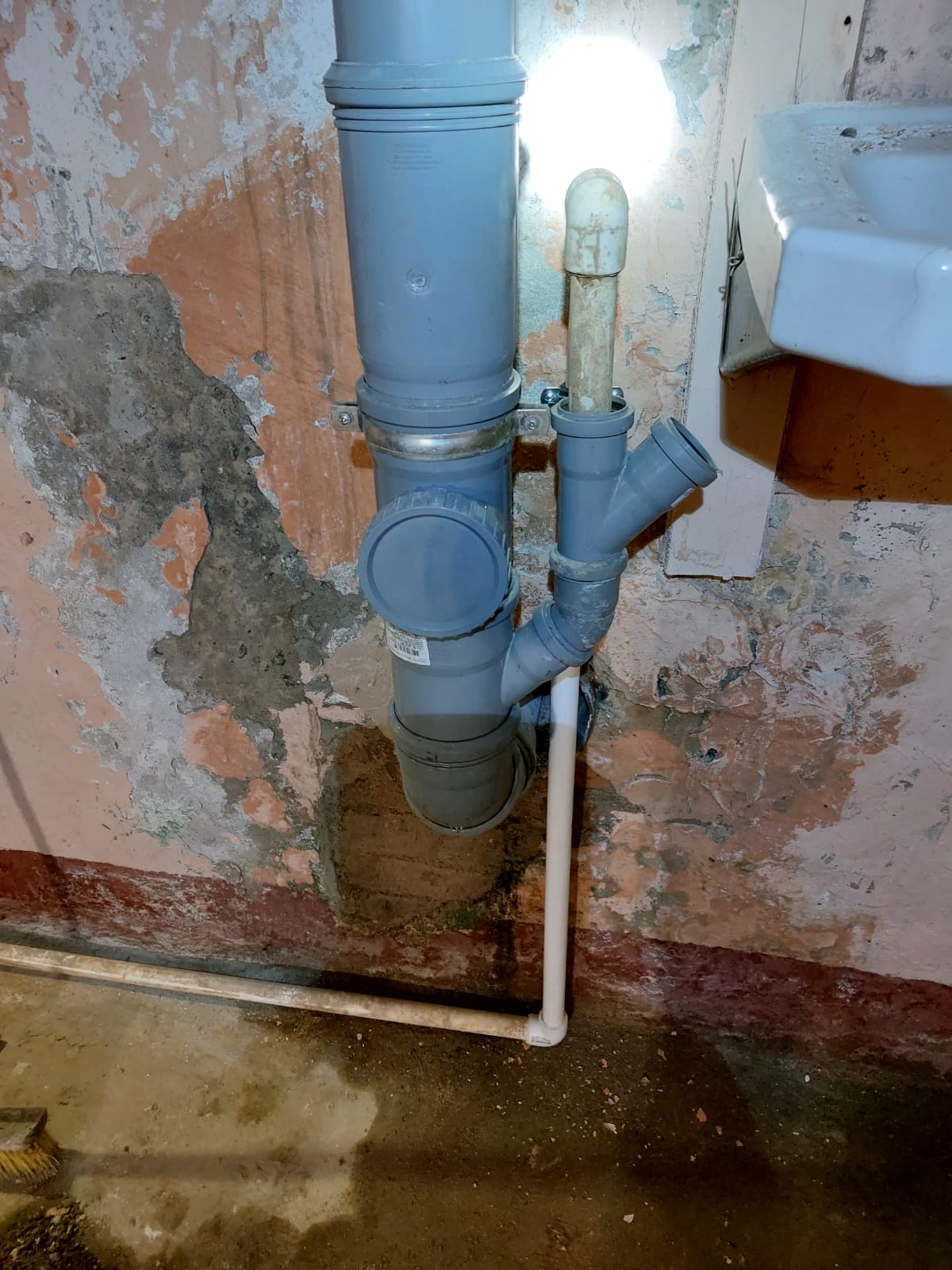 Текущий ремонтзамена части стояка цо и кранов в подвале по пр. Ю.Гагарина д.26, к.7
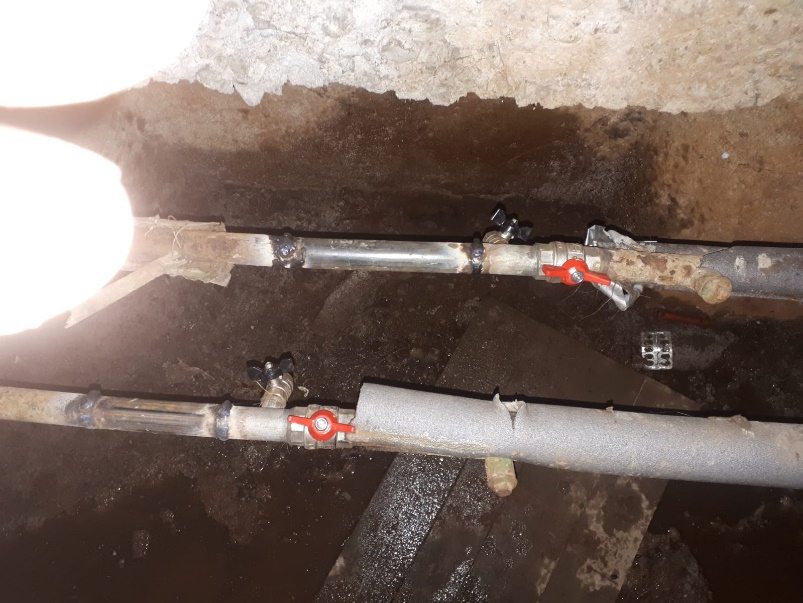 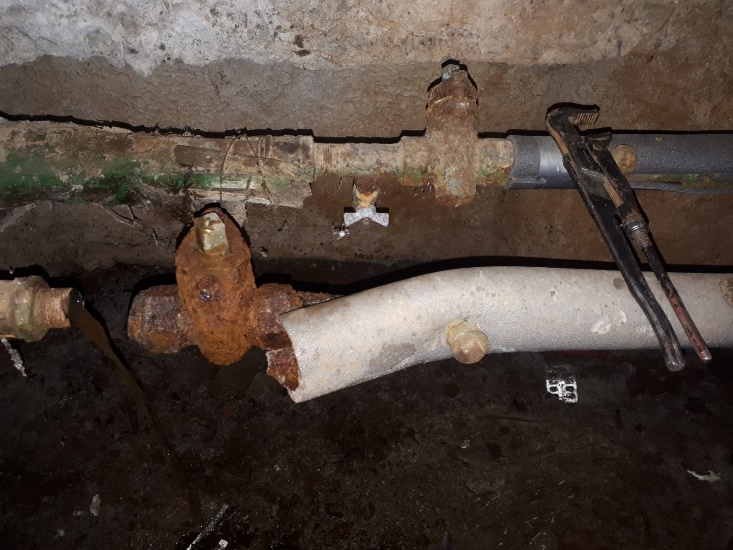 Текущий ремонтЗамена стояка водоотведения в парадной №3 по пр. космонавтов д.29, к.4
Текущий ремонтЗамена стояка хвс в квартирах через перекрытия по пр. Ю. Гагарина д.20, к.2
Текущий ремонтремонт цоколяул. Ленсовета, д. 32
Текущий ремонтустранение следов протечкипр. космонавтов, д. 70
Текущий ремонтсварочные работы по замене дверных петельул. Ленсовета, д. 80 (парадная 3)
Текущий ремонтпростукивание фасадапулковская ул., д. 19
Текущий ремонтпростукивание балконовкосмонавтов пр., д. 20/3
Текущий ремонтпростукивание балконовкосмонавтов пр., д. 18/1
Текущий ремонтпростукивание балконовбассейная ул., д. 75
Текущий ремонтрегулировка светильниковмосковское ш., д. 16/1
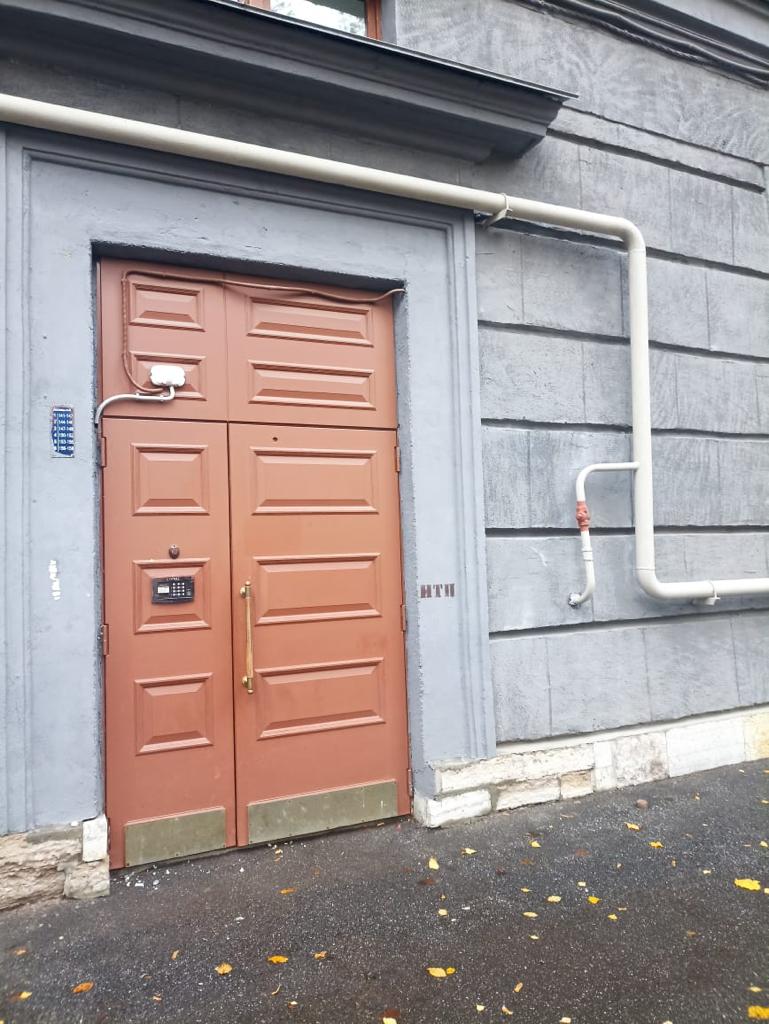 Текущий ремонтостеклениепулковское ш., д. 22
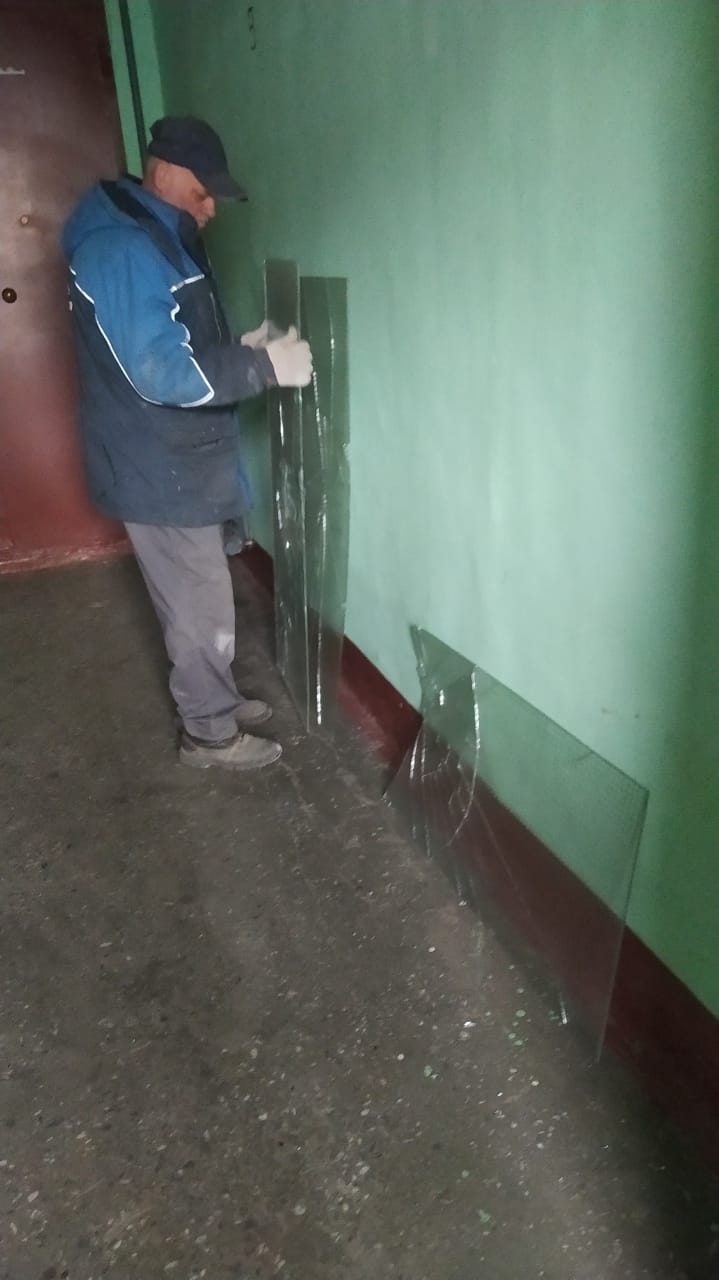 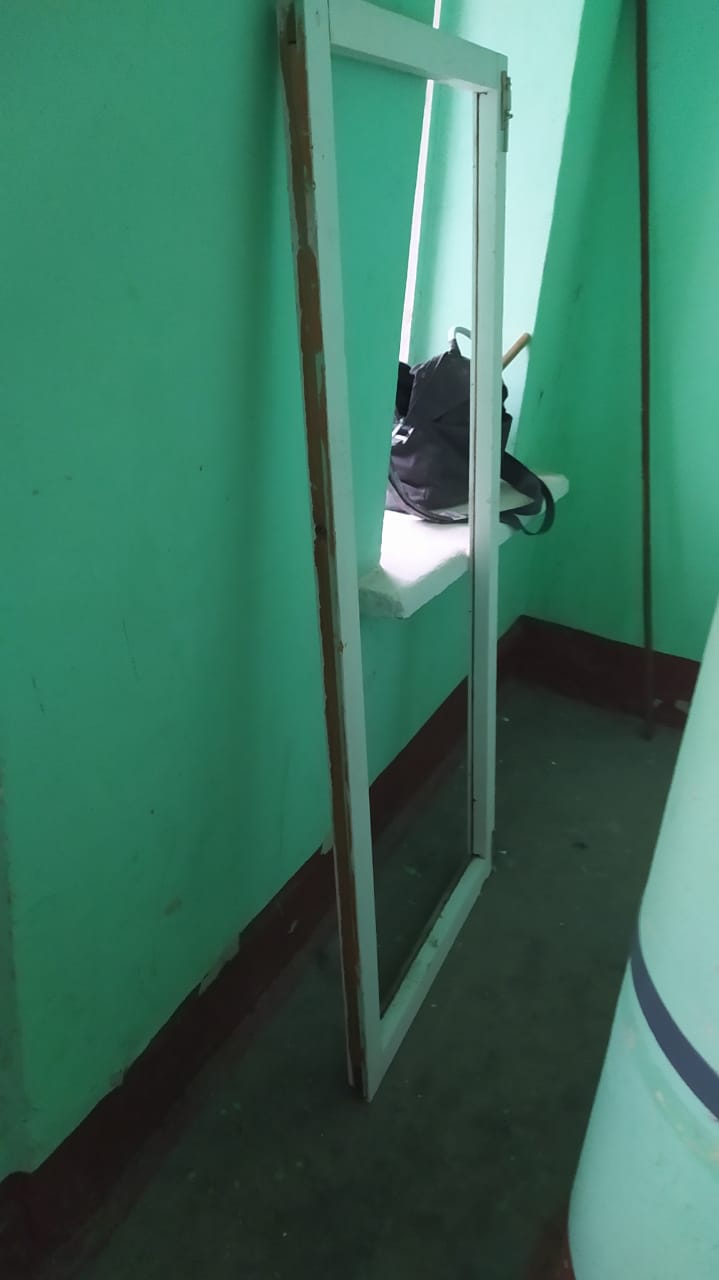 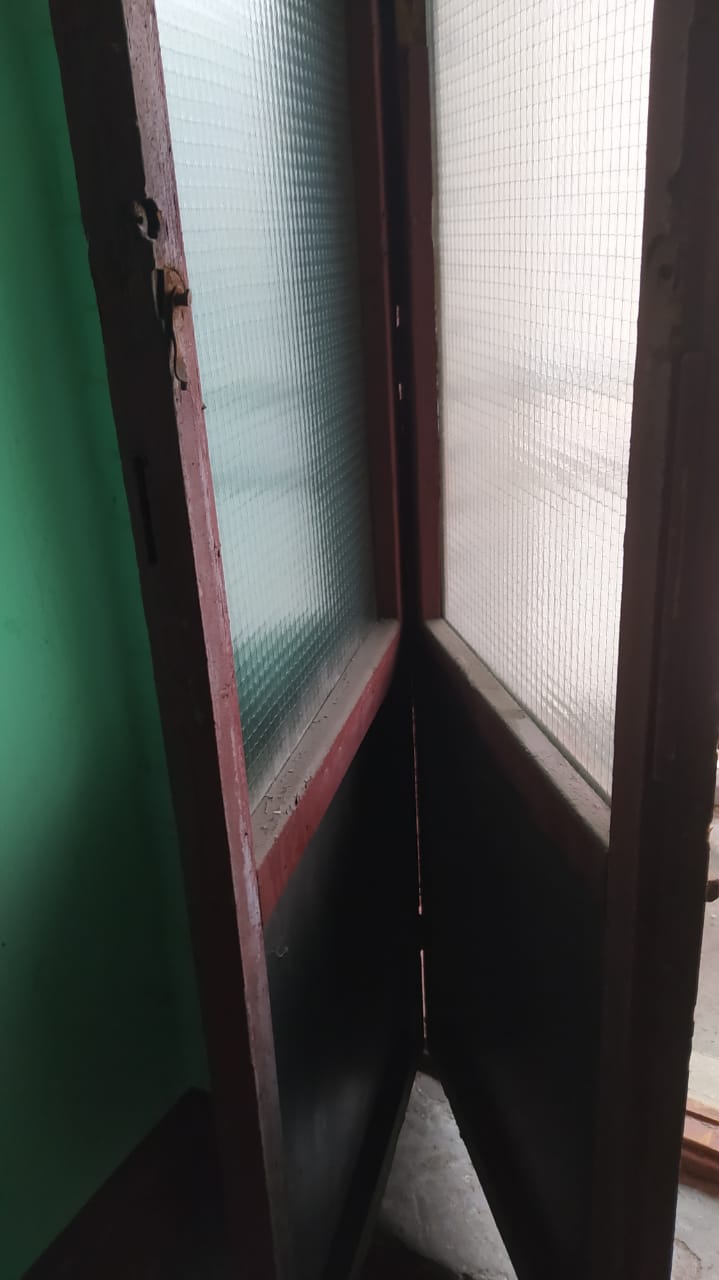 Текущий ремонтзамена канализациимосковский пр., д. 220/2 (парадная 5, подвал)
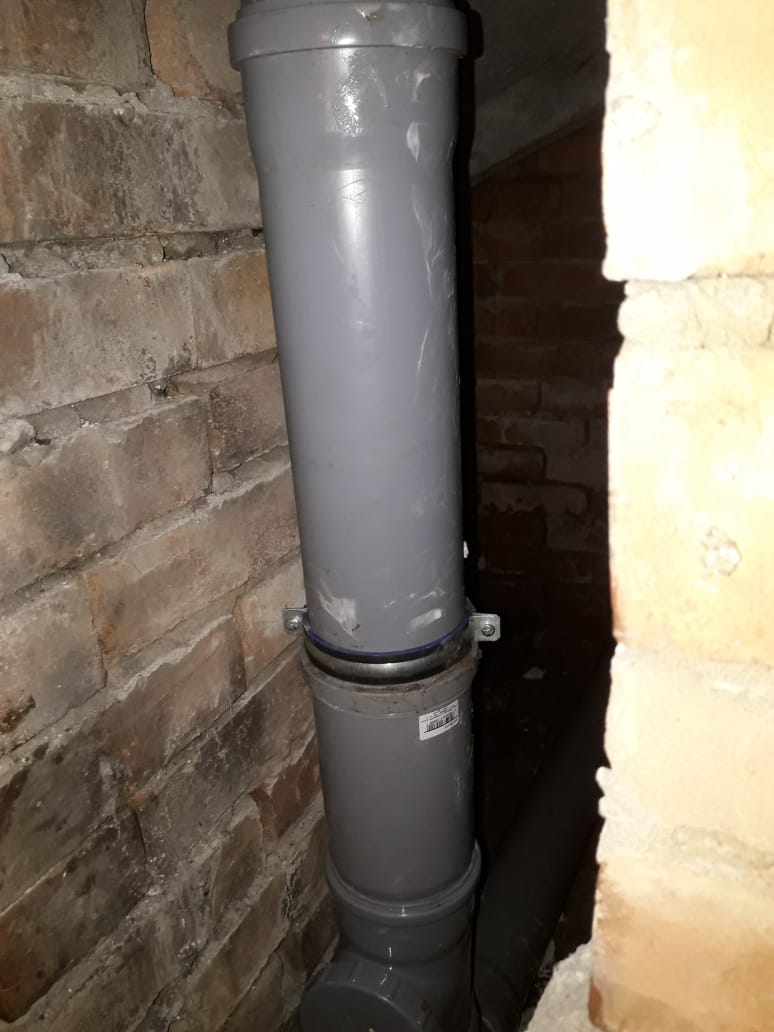 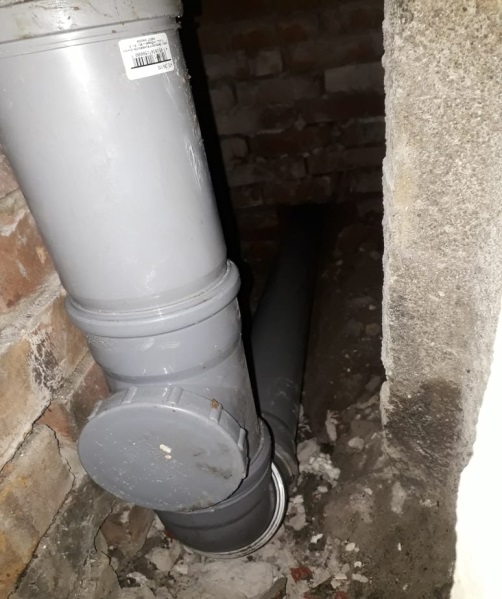 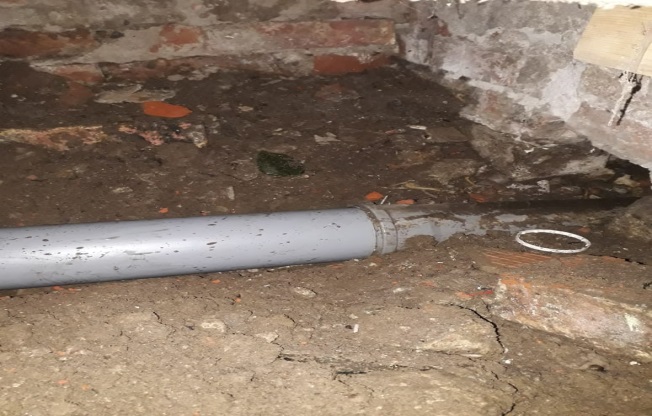 Текущий ремонтустранение следов протечкивитебский пр., д. 53/1 (парадная 4)
Текущий ремонтремонт и гидроизоляция балконной плитывитебский пр., д. 63, кв. 33
Текущий ремонтвосстановление откосовсмоленская ул., д. 3-5 (парадная 1)
Текущий ремонтустройство открытия вент.каналаалтайская ул., д. 7, кв. 84
Текущий ремонтремонт почтовых ящиков, установка замков
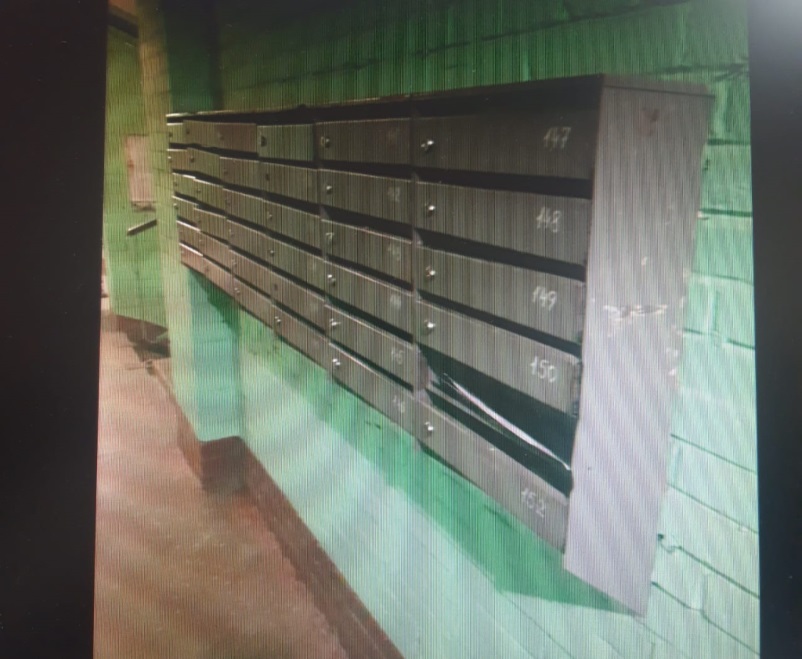 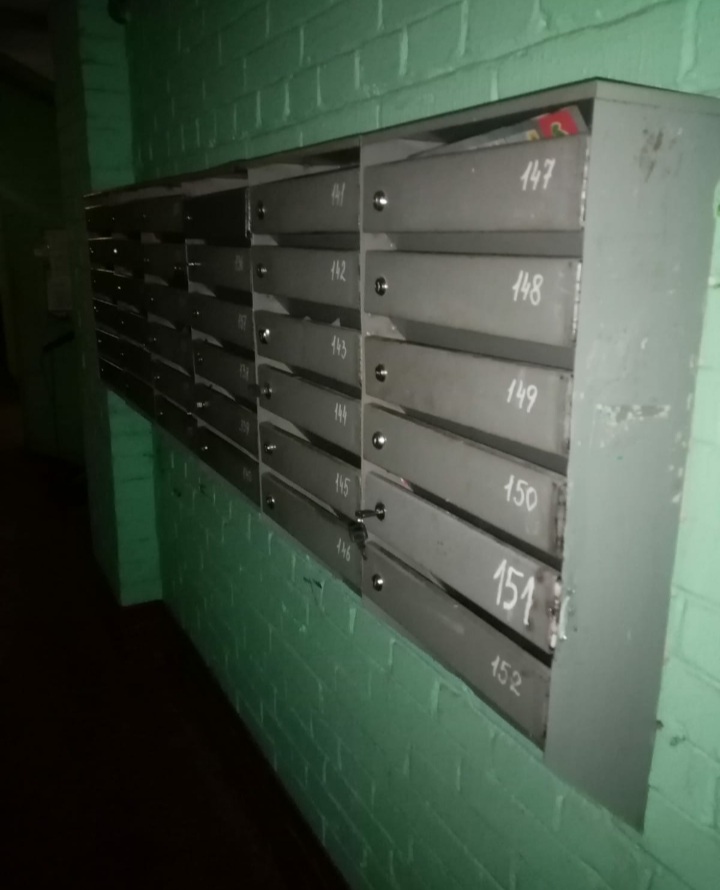 Текущий ремонтвосстановление освещениядунайский пр., д. 24 (парадная 6, этаж 1)
Текущий ремонтремонт распределительного щитазаозерная ул., д. 14 (парадная 1, этаж 2)
Текущий ремонтремонт датчиков движениядунайский пр., д. 7 (парадная 1 и 9)
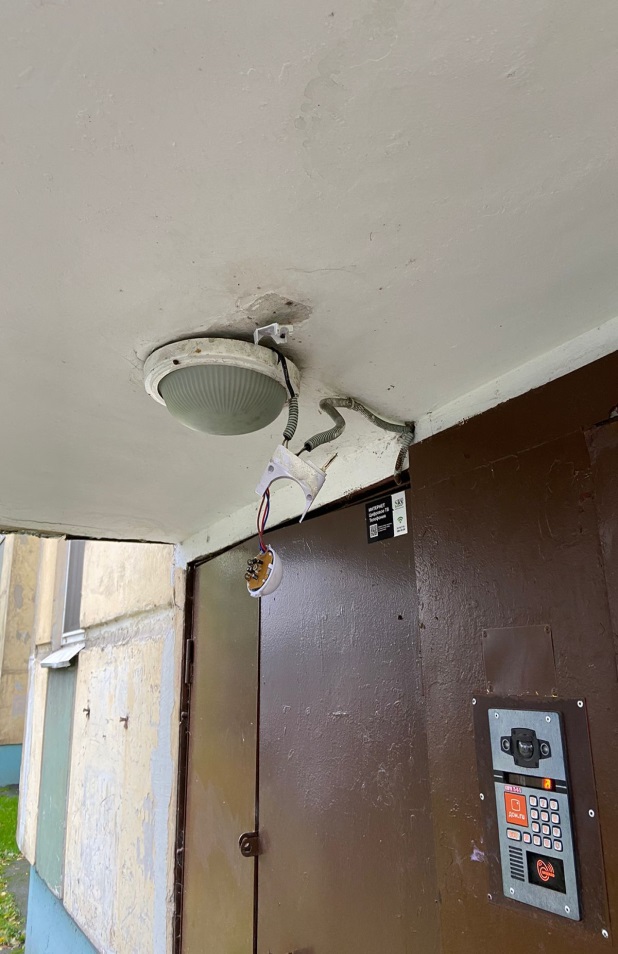 Текущий ремонтзамена канализационного выпускатипанова ул., 19
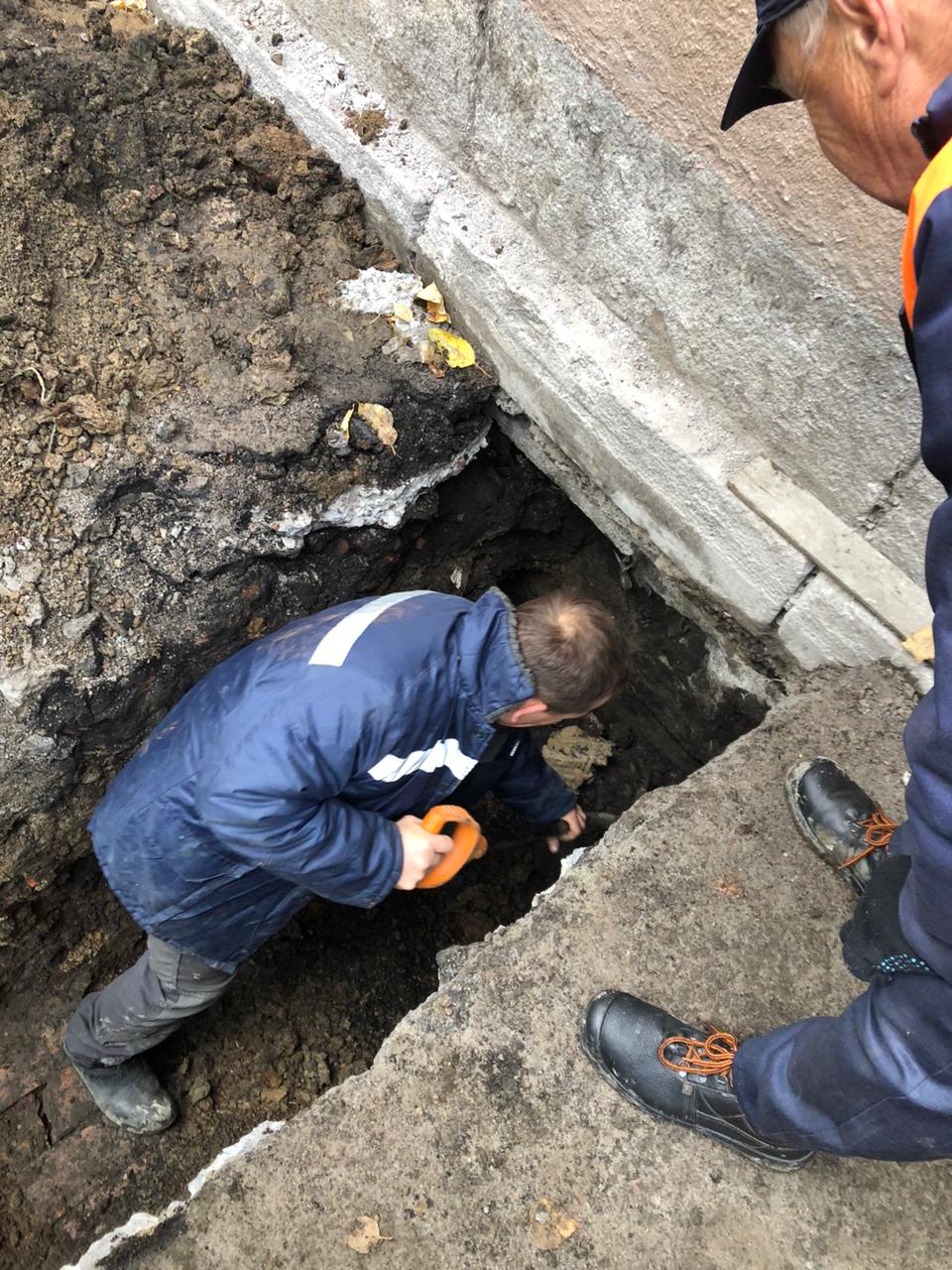 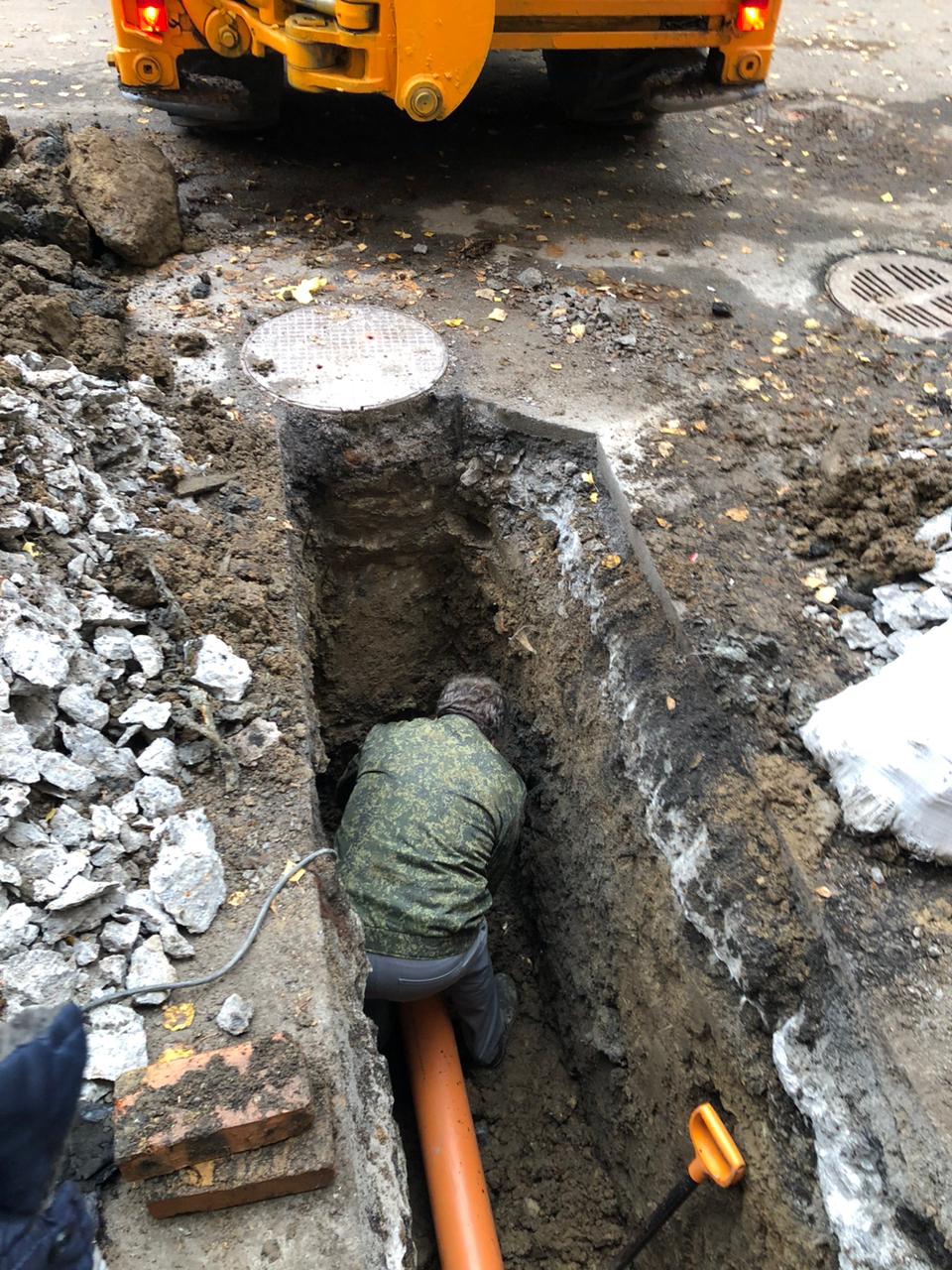 Текущий ремонтремонт распределительного щита с заменой автоматовЮ. Гагарина пр., д.26/4 (парадная 5 и 6)
Содержание общего имуществаВлажная уборка парадных
Содержание общего имуществаВлажная уборка парадных
Содержание общего имуществаВлажная уборка парадных
Содержание общего имуществаВлажная уборка парадных
Содержание общего имуществаВлажная уборка парадных
Содержание общего имуществаВлажная уборка парадных
Содержание общего имуществаВлажная уборка парадных
Содержание общего имуществаВлажная уборка парадных
Содержание общего имуществаВлажная уборка парадных
Содержание общего имуществаВлажная уборка парадных
Уборка придомовой территории
Уборка придомовой территории
Уборка придомовой территории
Уборка придомовой территории
Уборка придомовой территории
Уборка придомовой территории
Уборка придомовой территории
Уборка придомовой территории
Уборка придомовой территории
Уборка придомовой территории
Уборка придомовой территории
Уборка придомовой территории
Уборка придомовой территории
Уборка придомовой территории
Уборка придомовой территории
Уборка листвы
Уборка листвы
Уборка листвы
Уборка листвы
Уборка листвы
Уборка листвы
Уборка листвы
Уборка листвы
Уборка листвы
Уборка листвы
Уборка листвы
Уборка листвы